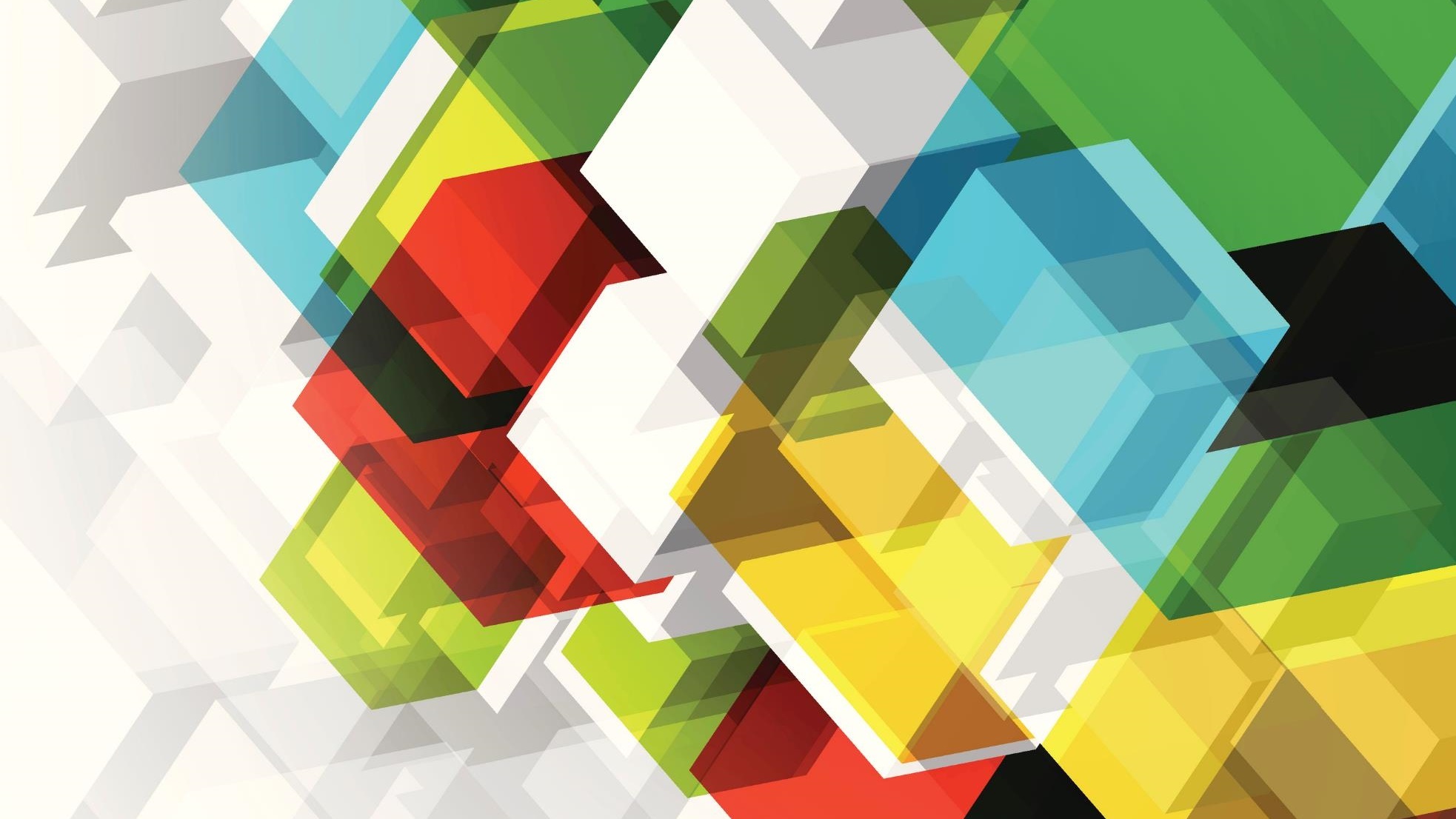 CUDA Unified memory
By: Jack Splaine and Luiz Hosfeld
How memory normally works
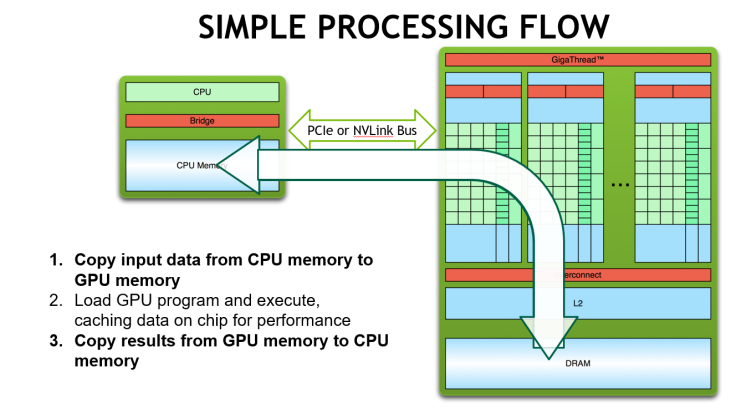 How unified memory works
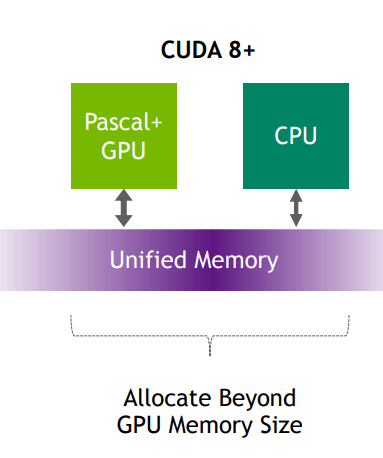 Unified memory commands
Very simple to use

Replace typical memory commands with CUDA commands
malloc() and new  cudaMallocManaged()
free() and delete  cudaFree()
Unified memory commands
cudaMemcpy() copied data between the host and device, not used in UM, but used in CUDA
Can use flags cudaMemcpyHostToHost, cudaMemcpyHostToDevice, cudaMemcpyDeviceToHost,and cudaMemcpyDeviceToDevice

cudaMemPrefetchAsync() prefetches memory to specified device, replaces cudaMemcpy for UM

cudaDeviceSynchronize() blocks process till all previous tasks are completed, CUDA 11.6+ this is done automatically 

cudaMemAdvise() advises the system of expected memory access behaviors using a cudaMemoryAdvise advice variable
Memory Advice
cudaMemAdviseSetReadMostly – Informs the UM system that the data will is largely going to be read and rarely written to. Causes most pages of memory to be read only unless a write attempt is made.
Undone by cudaMemAdviseUnsetReadMostly

cudaMemAdviseSetPreferredLocation – Informs the system where to store memory belonging to the device the advice will apply to.
Undone by cudaMemAdvisUnsetPreferredLocation

cudaMemAdviseSetAccessedBy – Informs the system that the data is intended to only be accessed by a specified device
Undone by cudaMemAdviseUnsetAccessedBy
Vector Addition w/ Unified Memory
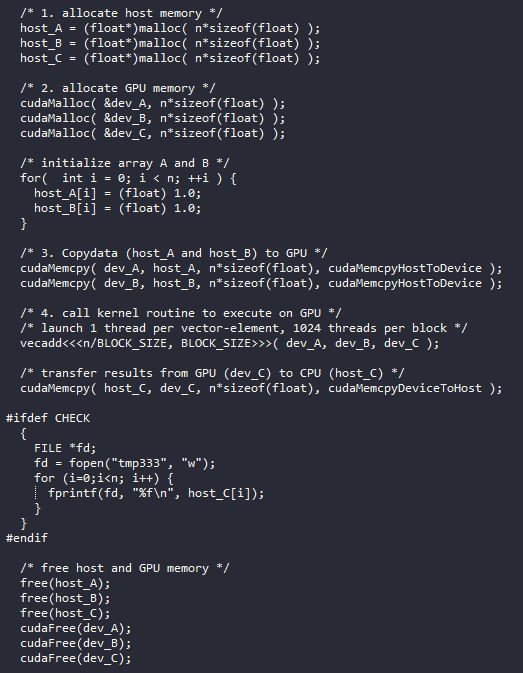 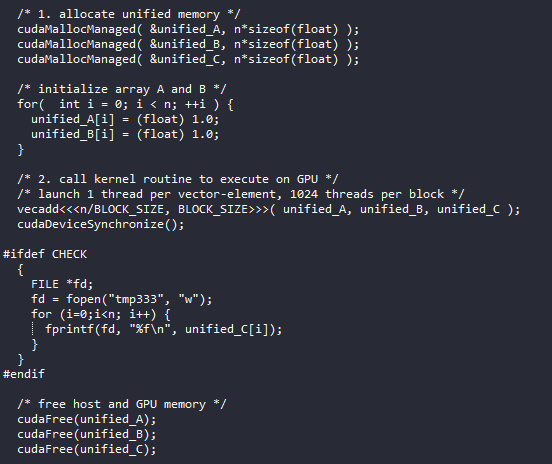 C++ Object Overloading
You can overload the new and delete keywords in C++ to use the UM commands, this way you don’t have to use the commands every time you create an object
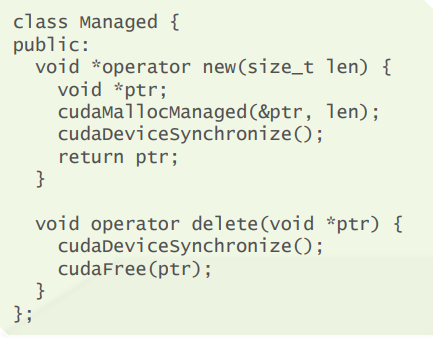 C++ Object Overloading
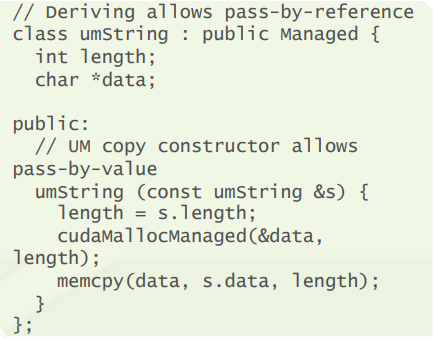